CONFIDENCE BUILDING | GIVING AND EARNING RESPECT
MyPlate
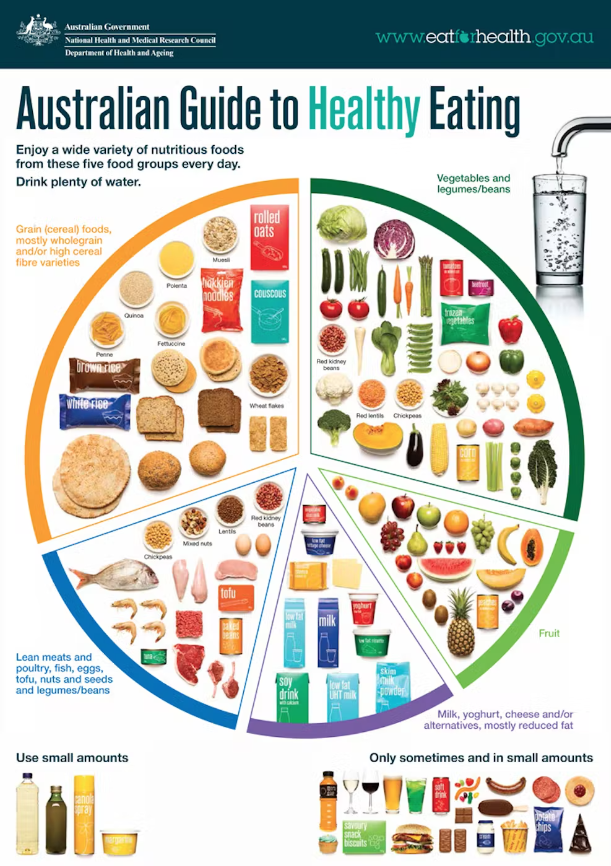 © 2022 OVERCOMING OBSTACLES
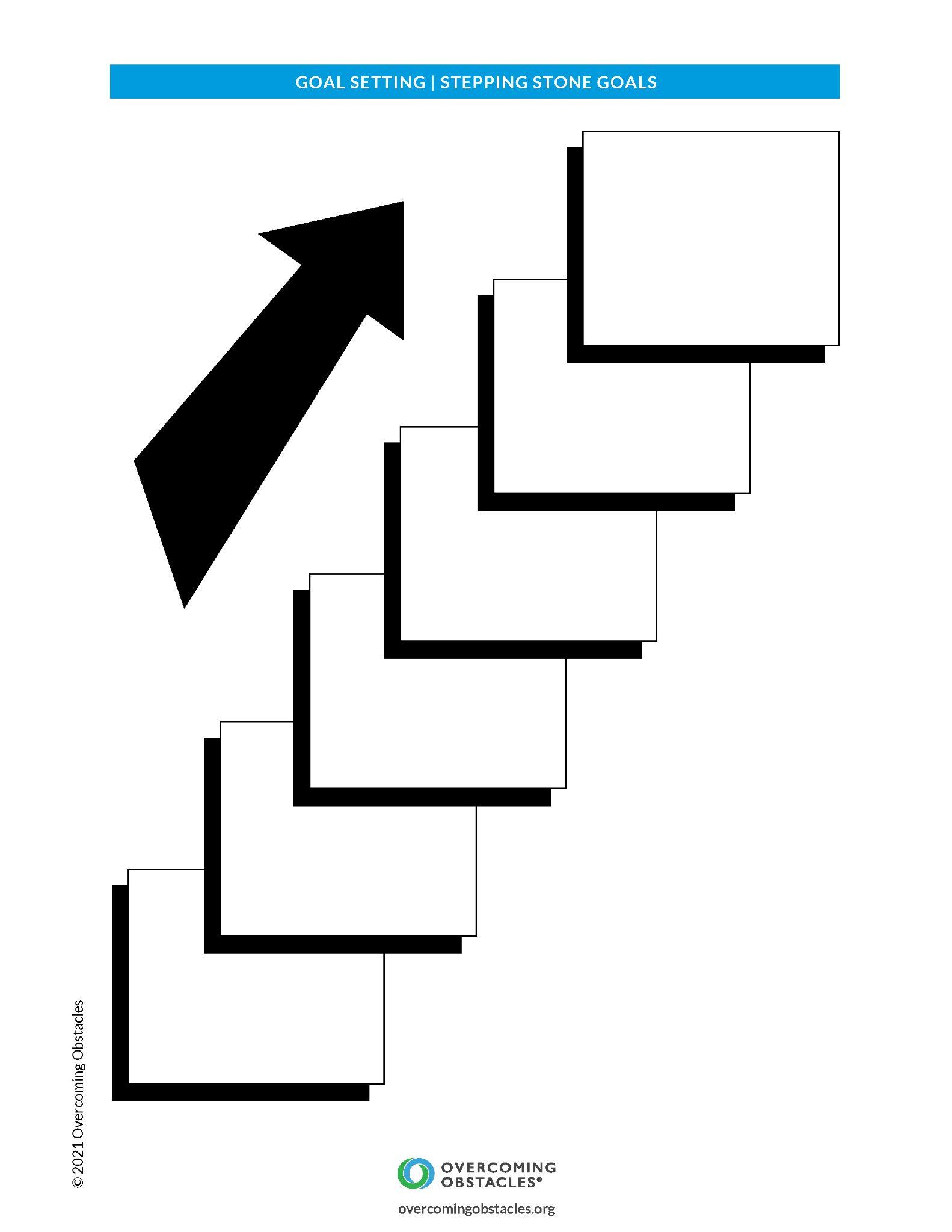